2
Dinî Bayramlar, Önemli Gün ve Geceler
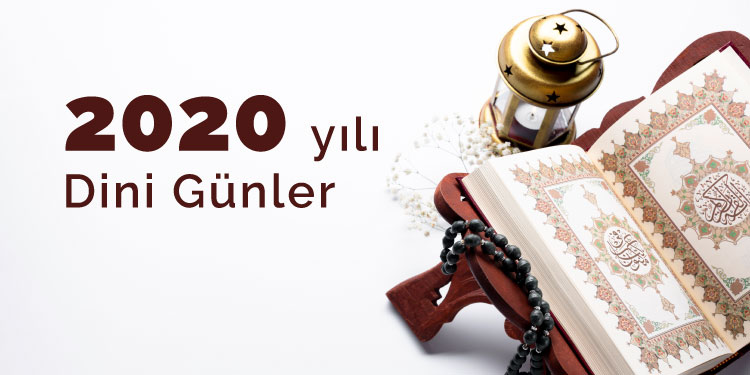 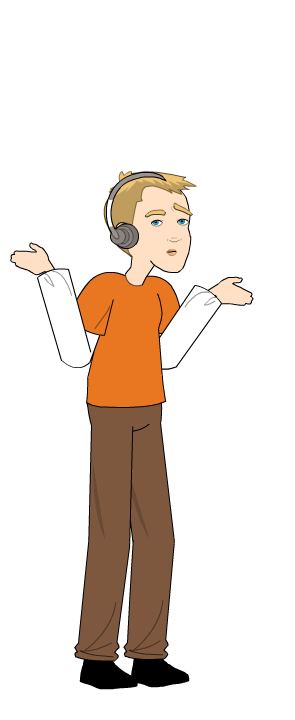 Dinimizde önem verilen ay, gün ve geceler hakkında neler biliyorsunuz?
İslam dininde bazı aylar, günler ve geceler önemli zamanlardır. Bu özel zamanlarda insanlarımız bir araya gelir. Sevinçlerini paylaşırlar. Üzüntülü olanların da üzüntüsünü hafifletmek için çaba sarf ederler.
Dinî Bayramlar, Önemli Gün ve Geceler
Önemli günler
Bayramlar
Geceler
Ramazan Bayramı
Mevlit Kandili
Cuma Günü
Regaib Kandili
Kurban Bayramı
Miraç Kandili
Berat Kandili
Kadir gecesi
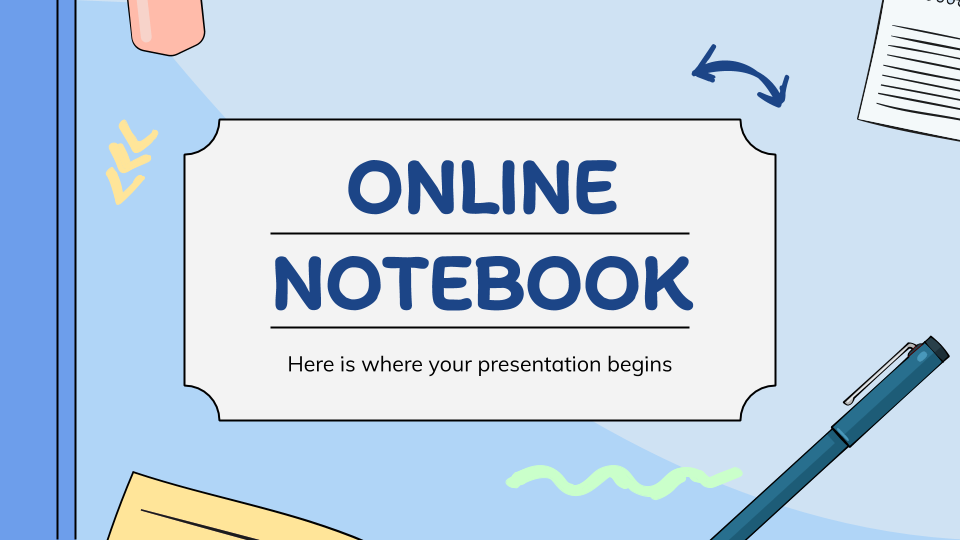 Etkinlik için tıklayınız
Etkinlik yapıyoruz
1
Cuma günü
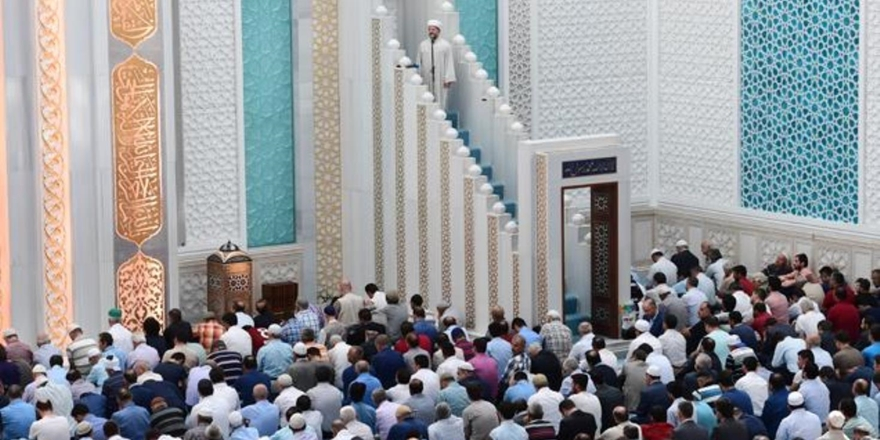 Cuma günü Müslümanlar için neden önemlidir?
1
Cuma, “toplamak, bir araya getirmek” demektir.
2
Cuma günü
Cuma günü, Müslümanlar için haftalık toplu ibadet günüdür.
3
Müslümanlar cuma günleri camilerde toplanırlar.
Öğle namazı vaktinde hep beraber cuma namazı kılarlar.
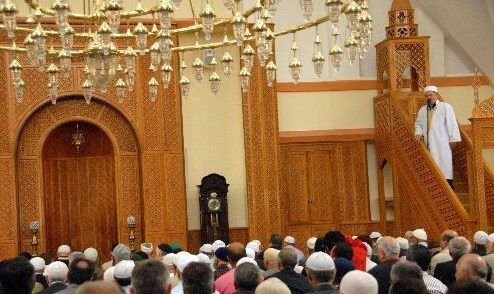 “Ey iman edenler! Cuma günü namaza çağrıldığı (ezan okunduğu) zaman hemen Allah’ı anmaya koşun ve alışverişi bırakın. Eğer bilmiş olsanız bu elbette sizin için daha hayırlıdır.”
Cuma Namazı
Cuma suresi, 9. ayeti
Ayete göre bir Müslüman cuma gününde ne yapması gerekir?
Cuma namazı kimlere farzdır?
Cuma namazı; akıllı, ergenlik çağına ulaşmış, camiye gitmeye engel bir sağlık sorunu bulunmayan, hürriyeti kısıtlanmamış, yolcu olmayan erkeklere farzdır.
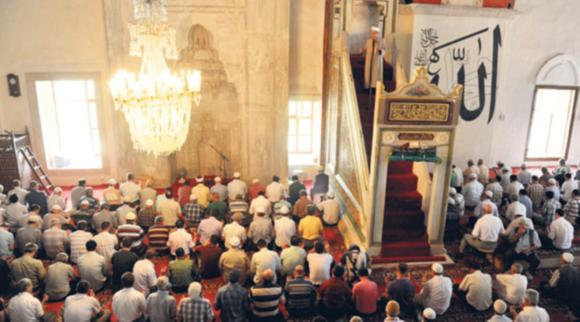 Cuma namazı
Toplam 10 rekat + Hutbe
Cuma namazının kılınışı
Hutbe
Hutbe dinî, ahlaki, toplumsal vb. konularda cemaat bilgi verilmesidir.
4 rekat sünnet
Tek başına kılınır.
2 rekat farz
Cemaatle kılınır.
4 rekat sünnet
Tek başına kılınır.
Hutbe
2
Dini Bayramalar
Ramazan Bayarım
1
“Allah, size bunlardan daha hayırlı iki bayram hediye etmiştir. Bunlar Ramazan ve Kurban Bayramı’dır.”

Hz. Muhammed (sav)
Kurban Bayarım
2
Ramazan’da Allah’ın emirlerine uymanın verdiği mutlulukla bu ayın sonunda bayarmı diye kutlanır.
Ramazan Bayramı üç gündür.
1
Ramazan Bayarım
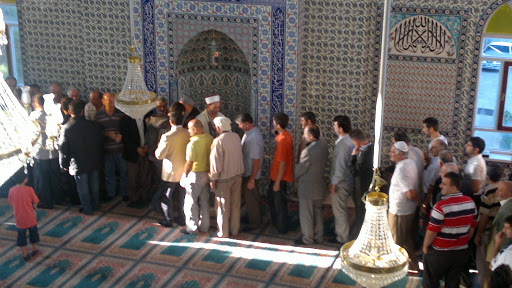 Ramazan ayının bitiminde kutlanır.
Gücü yeten, imkânı olan Müslümanlar bu bayramda kurban ibadetini yerine getirirler.
Ramazan Bayramı’ndan yaklaşık iki ay on gün sonra Kurban Bayramı’nı kutlarız.
2
Kurban Bayarım
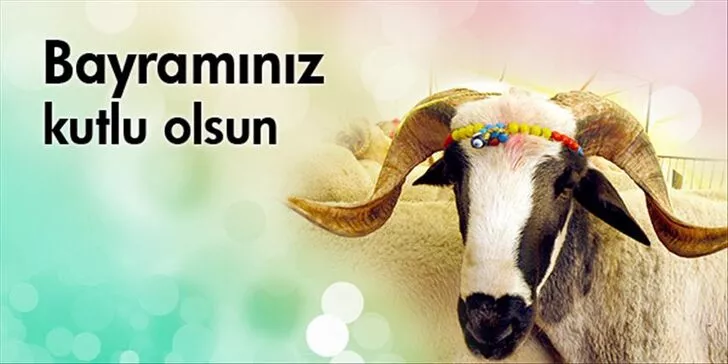 Kurban Bayramı dört gün sürer.
Video izliyoruz
Kaynak: https://www.youtube.com/watch?v=nE9amFTysAs
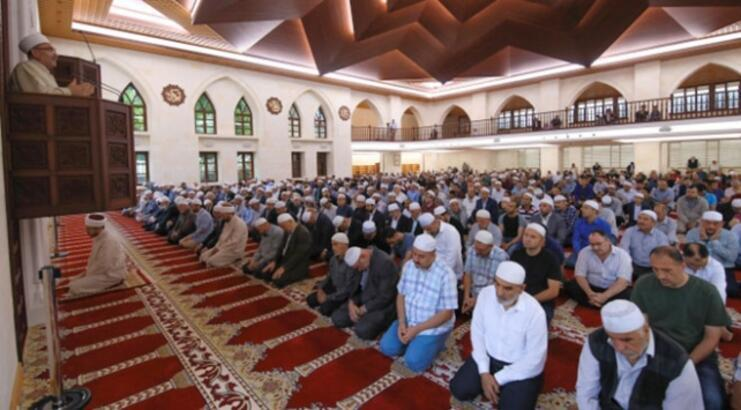 1
Cemaatler camiilerde bayram namazı kılınır.
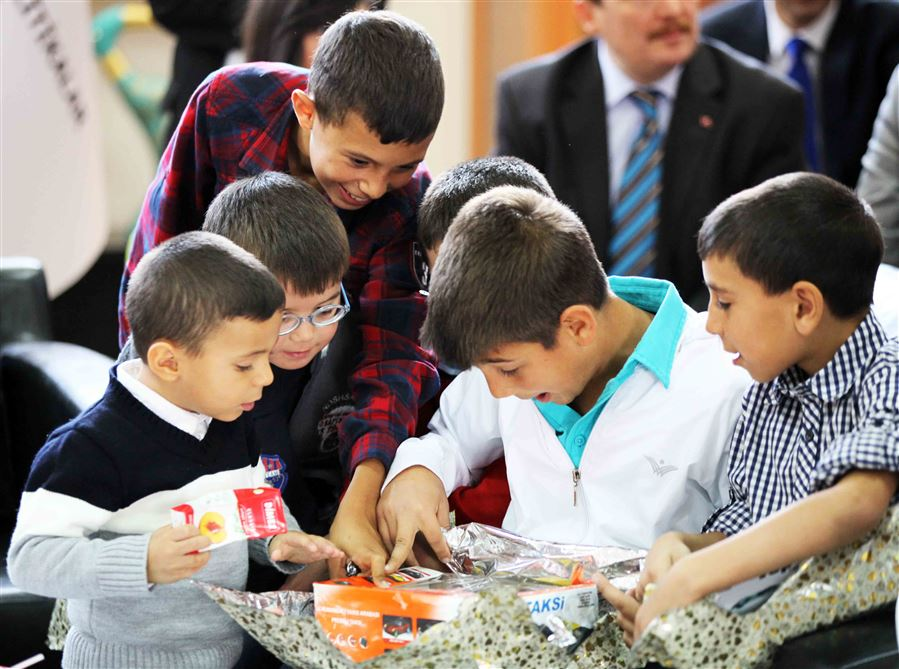 2
Bayramlaşmalar olur. Akraba, komşular ziyaret edilir.
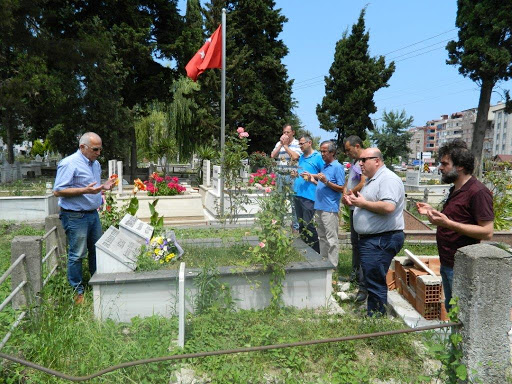 3
Bayramlarda mezarlıklar da ziyaret edilir. Ölmüşlerimiz için Yâsin, Tebareke vb. sureler okunur.
Mevlit Kandili
3
Kandil Geceleri
Regâip
Kandili
Kadir Gecesi
Müslümanlarca kandil geceleri olarak kutlanır. İslam dininde bazı önemli olayların olduğu önemli geceler vardır. Bu gecelere Kandil geceleri denir
Miraç Kandilli
KANDİL GECELERİ
Berat Kandili
Camiler aydınlatılıp minarelerde kandiller yakılarak kutlanmıştır. Bundan dolayı da bu geceler kandil geceleri olarak adlandırılmıştır.
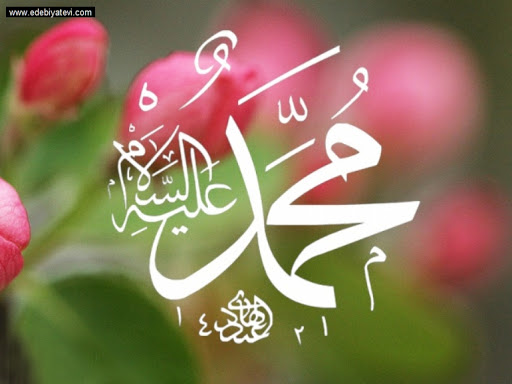 Mevlit, doğum ve doğum zamanı anlamlarına gelir.
Mevlit Kandili
.
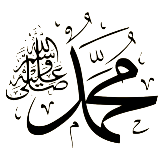 Mevlit Kandili, Peygamberimiz’in (s.a.v.) doğumunu kutlamak amacıyla kutlanır.
1
Rebiül-evvel ayının on ikisinde kutlanır.
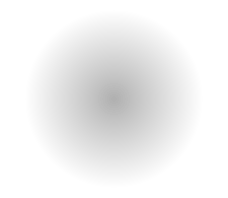 Regâip Kandili
Regâip rağbet edilen, çok istenen şey demektir.
Recep ayının ilk cuma geçeside kutlanır.
Regâip Kandili’ni nafile namaz kılar, Kur’an oku, dua ederler
2
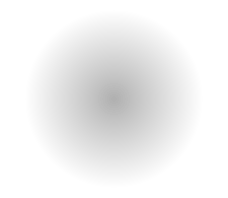 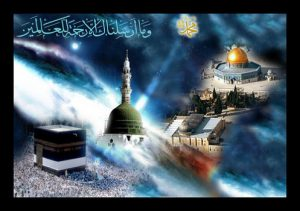 Miraç yukarı çıkmak, yükselmek anlamına gelir.
Miraç Kandili
Recep ayının 27. gecesi de Miraç Kandili olarak kutlanır.
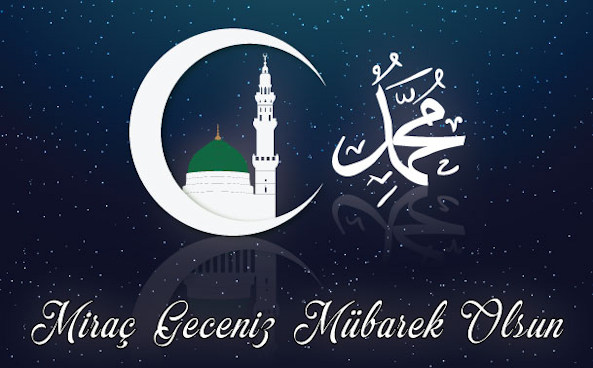 Miraç ve isra olayı (mucizesi) bu gece gerçekleşmiştir.
3
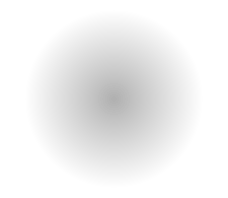 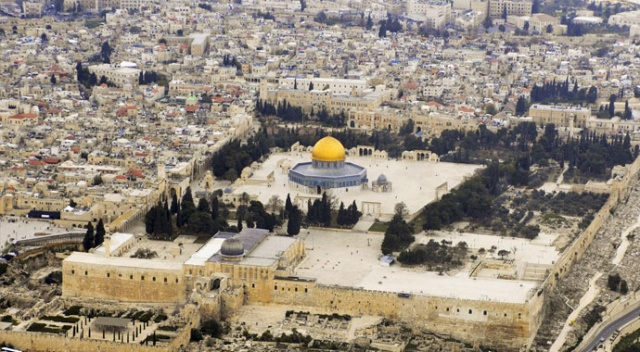 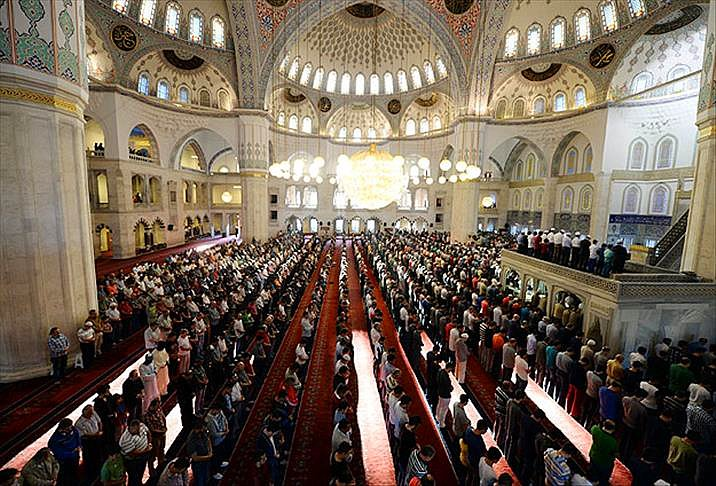 Berat Kandili
Berat, kurtuluş anlamına gelir.
Şaban ayının 15. gecesidir.
4
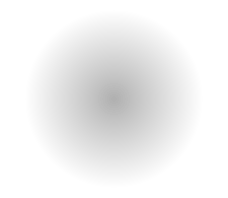 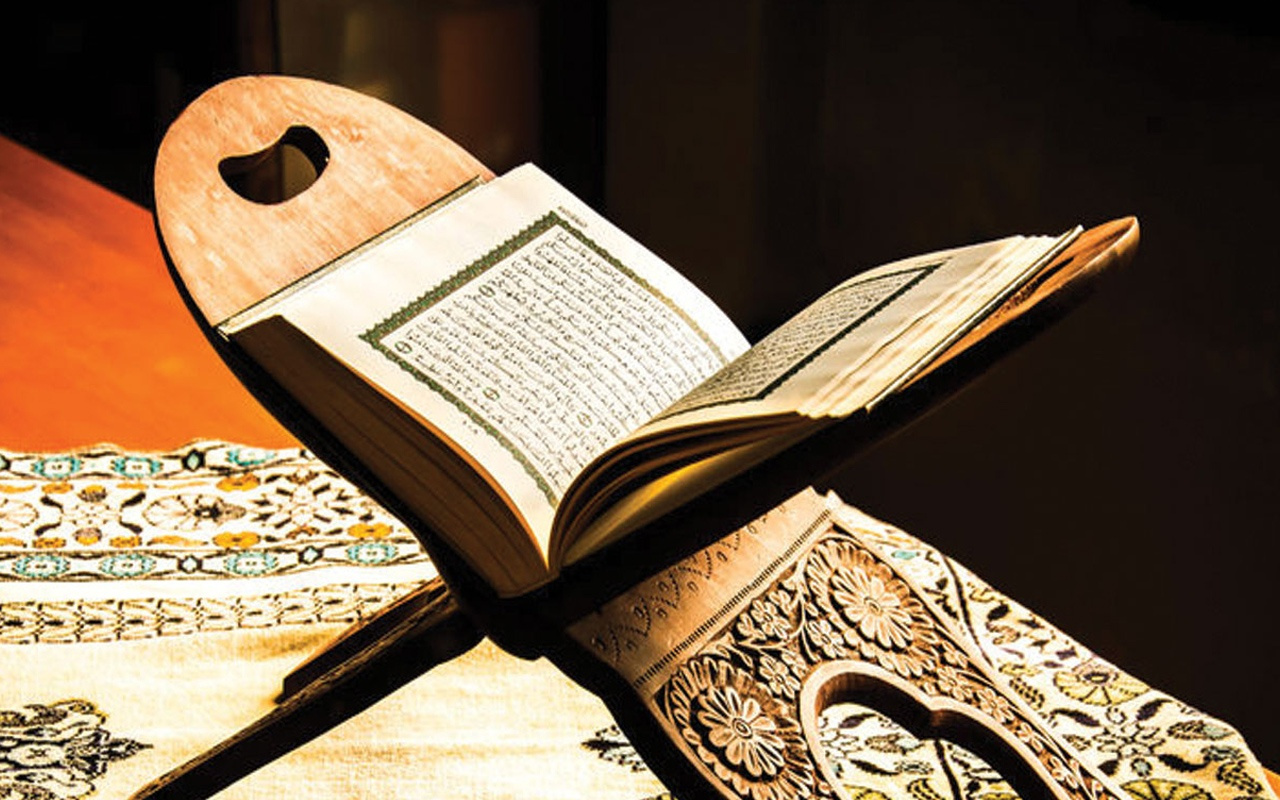 Kadir Gecesi
Kur’an-ı Kerim’in indirilmeye başlandığı gecedir.
Kadir gecesi Ramazan ayının
27. Gecesinde kutlanır.
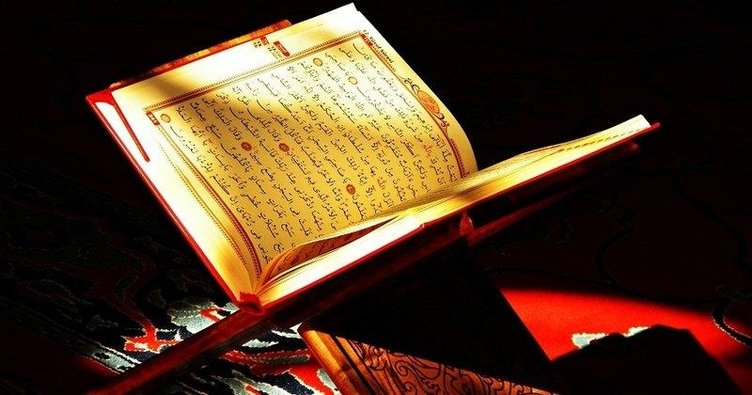 5
Kur’an-ı Kerim’de Kadir gecesiyle ilgili KADİR suresi vardır.
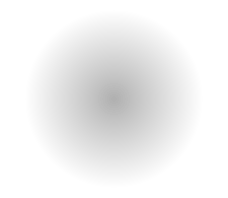 Müslümanlar kandil gecelerini nasıl değerlendiriyorlar?
Namaz
Ziyaretler yapılır.
Kandil gecelerinde neler yapılır?
Sadaka ve hayırlar dağıtılır.
Dua
Camilerde mevlit
   okunur.
Kur’an okumak
Kandil geceleri
Peygamberimizn doğduğu gece, Rebiül-evvel ayının on ikici gecesi
Mevlit Kandili
Regaip Kandili
Regâip Kandili, Recep ayının ilk cuma gecesidir.
Miraç ve İsra  mucizesinin gerçekleştiği, Recep ayının 27. gecesi.
Miraç Kandili
Berat Kandili
Şaban ayının 15. gecesidir.
Kur’an-ı Kerim’in indirilmeye başlandığı, Ramazan ayının 27. gecesi
Kadir Gecesi
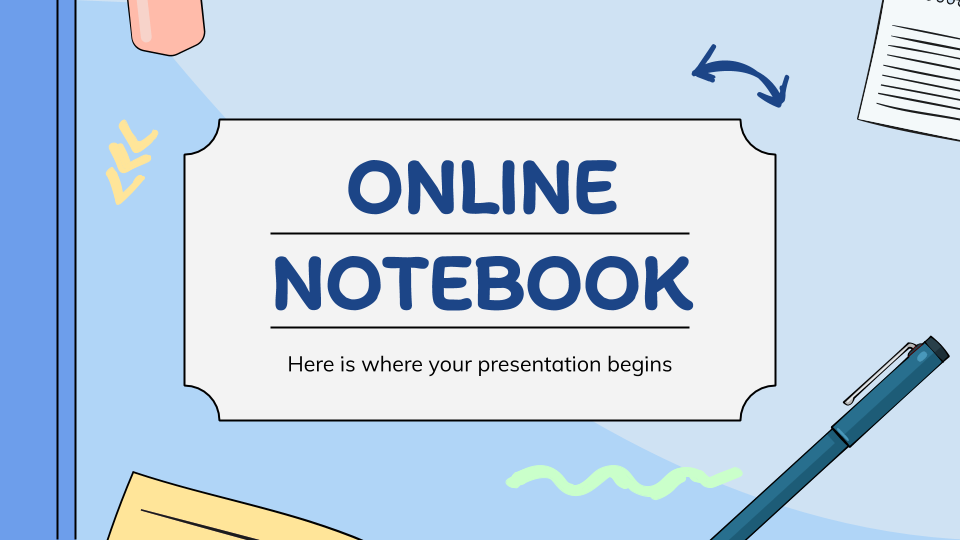 Etkinlik için tıklayınız
Etkinlik yapıyoruz
Doğru Yanlış
D
Y
1
Kur’an-ı Kerim Mevlit kandilinde indirilmeye başlandı.
Kandillerde camilerimiz, ibadet için gelenlerle dolup taşar.
D
Y
2
Berat Kandili, Şaban ayının 15. gecesinde    
   kutlanır.
3
D
Y
Cuma günü camilerden hutbe okunur. Hutbe cemaati aydınlatmak için yapılan konuşmadır.
D
Y
4
D
Y
5
Ramazan Bayramı dört gün sürer.
Mevlit Kandili, Peygamberimiz’in (s.a.v.) doğumunu kutlamak amacıyla kutlanır.
D
Y
6
Dinin ve dinî değerlerin toplumsal kaynaşmaya, birlik ve bütünleşmeye birçok katkısı vardır.
1. Aşağıdakilerden hangisi metinde anlatılan durum kapsamında değerlendirilemez?
A
Beceri Temelli Sorular (MEB)
A
C
B
D
İrademizin güçlenmesi için oruç tutmak
Dini bayramlarda akraba ziyaretleri yapmak
Ramazan aylarında iftar davetleri vermek
İhtiyaç sahibi olanlara yardım etmek
2. Mahyadaki ayet hangi kandil gecesine işaret eder?
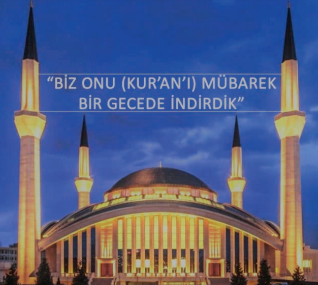 A
Beceri Temelli Sorular (MEB)
A
Kadir
B
Miraç
C
Berat
D
MEvlit
I. Peygamberimizin doğduğu gece
II. Kur’an-ı Kerim’in indirilmeye başlandığı gece
III. İsra ve Miraç mucizelerinin olduğu gece
3. Verilen açıklamalarda hangi kandil gecesiyle ilgili bir bilgi yoktur?
A
Beceri Temelli Sorular (MEB)
A
C
B
D
Berat
Kadir
Mevlit
Miraç
3. Cuma günü ile ilgili aşağıda verilen bilgilerden hangisi yanlıştır?
B
A
C
D
Müslümanların tatil günüdür.
Müslümanların toplanma ve bir araya gelme günüdür.
Camiilerde hutbeler okunur.
Öğle namazının vaktinde Cuma namazı kılınır .